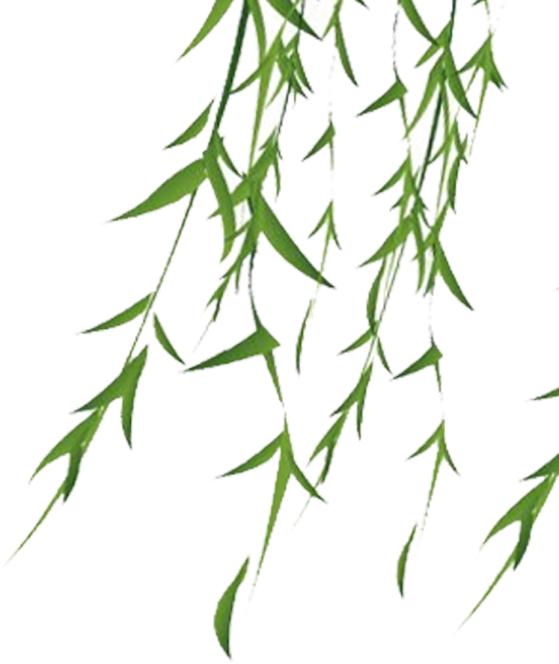 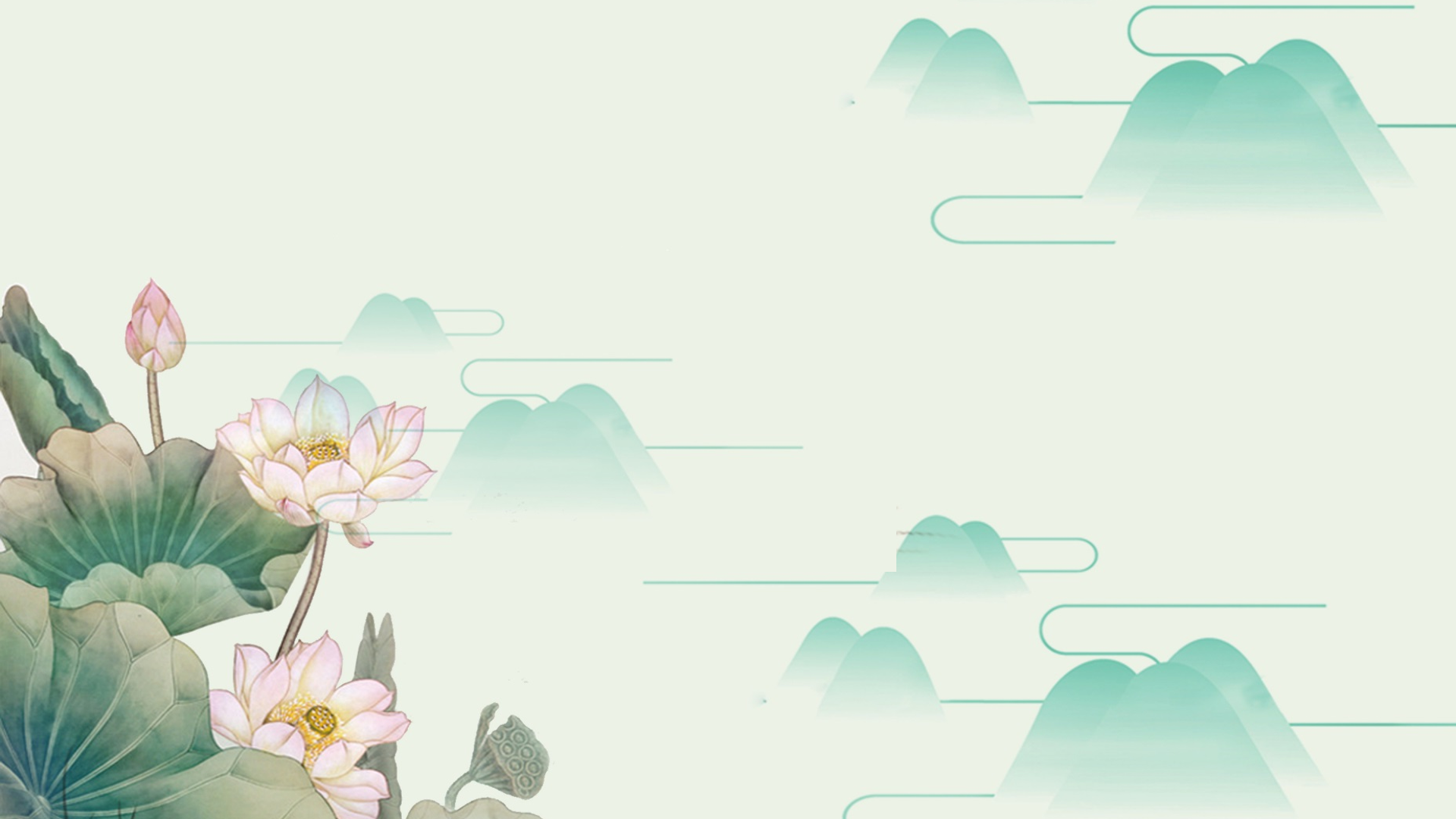 KHỞI ĐỘNG
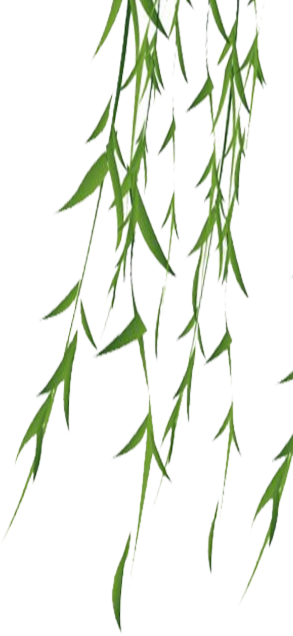 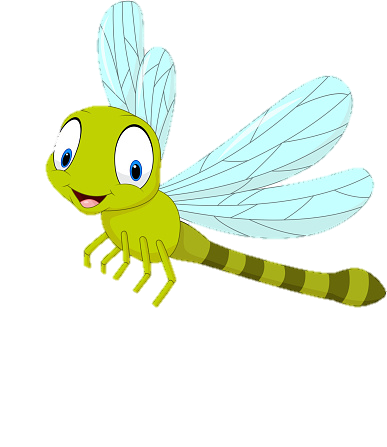 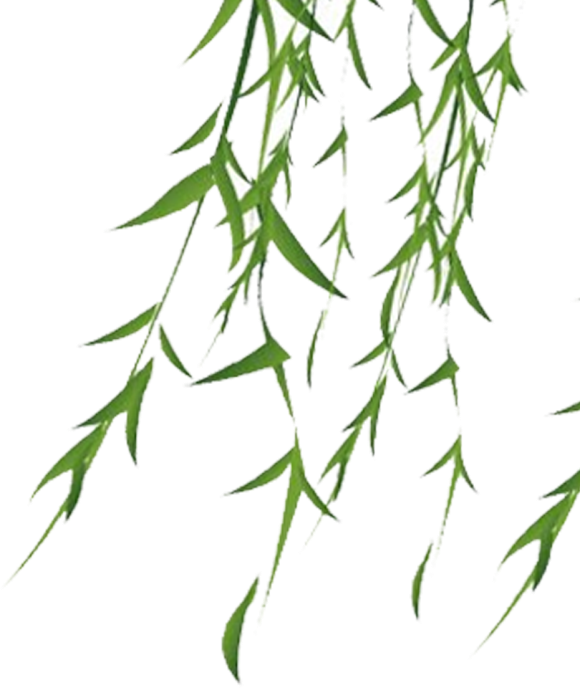 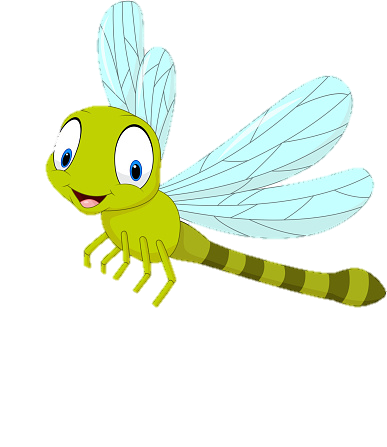 TRAO ĐỔI
 CÙNG NHAU ĐOÀN KẾT
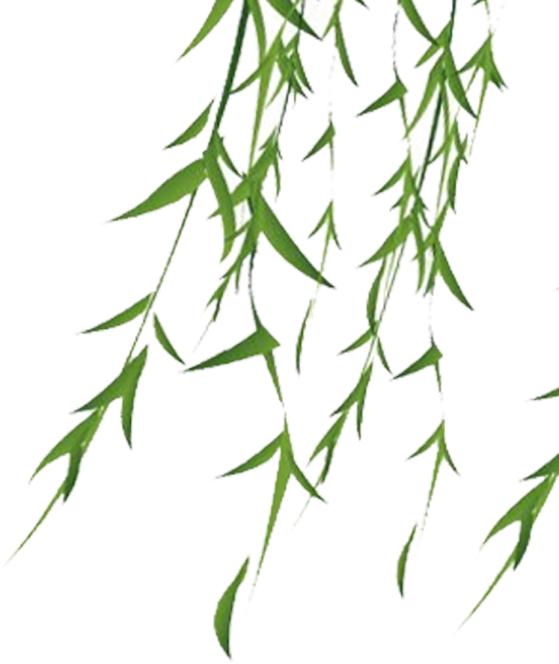 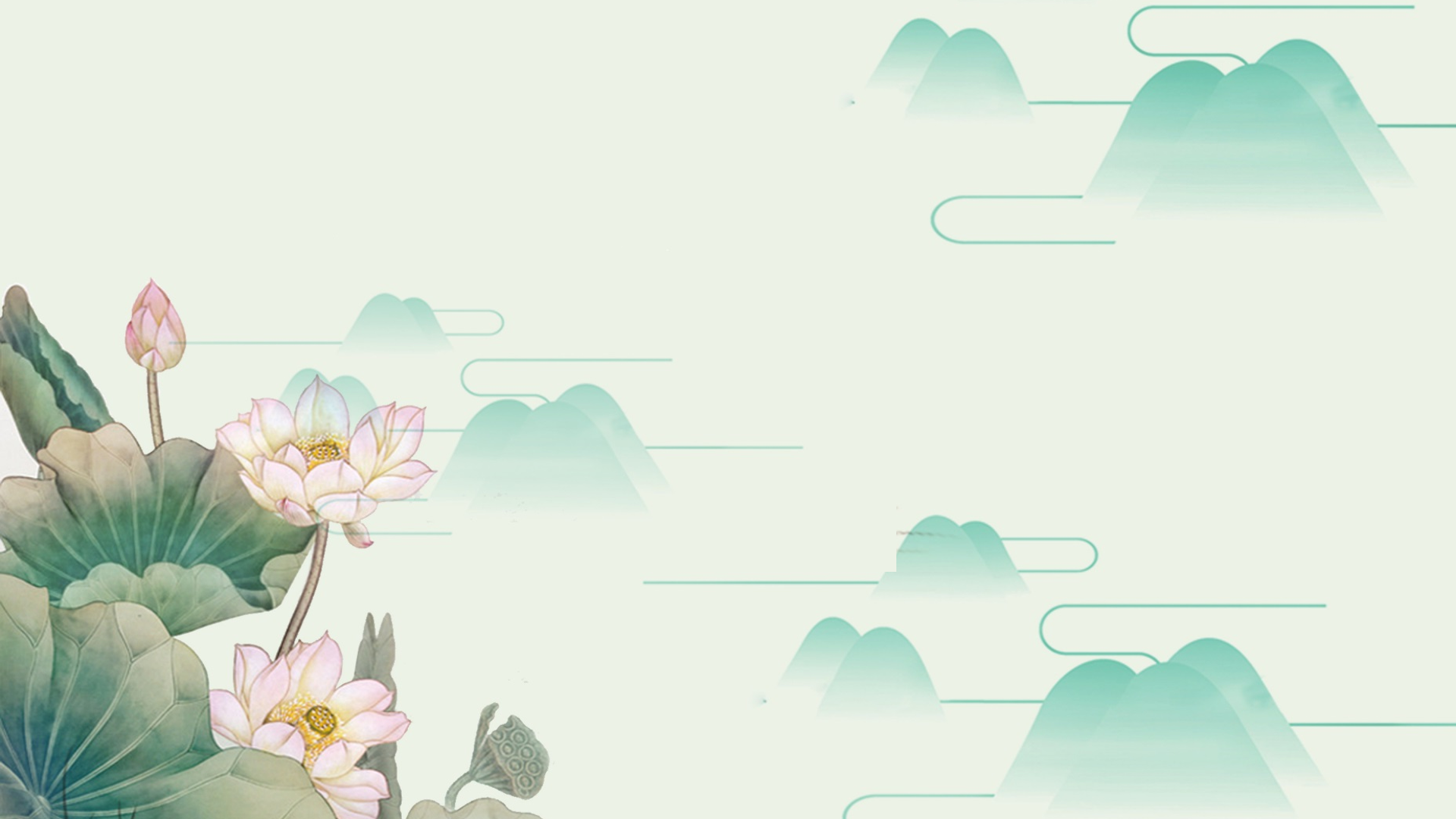 THỰC HÀNH – LUYỆN TẬP
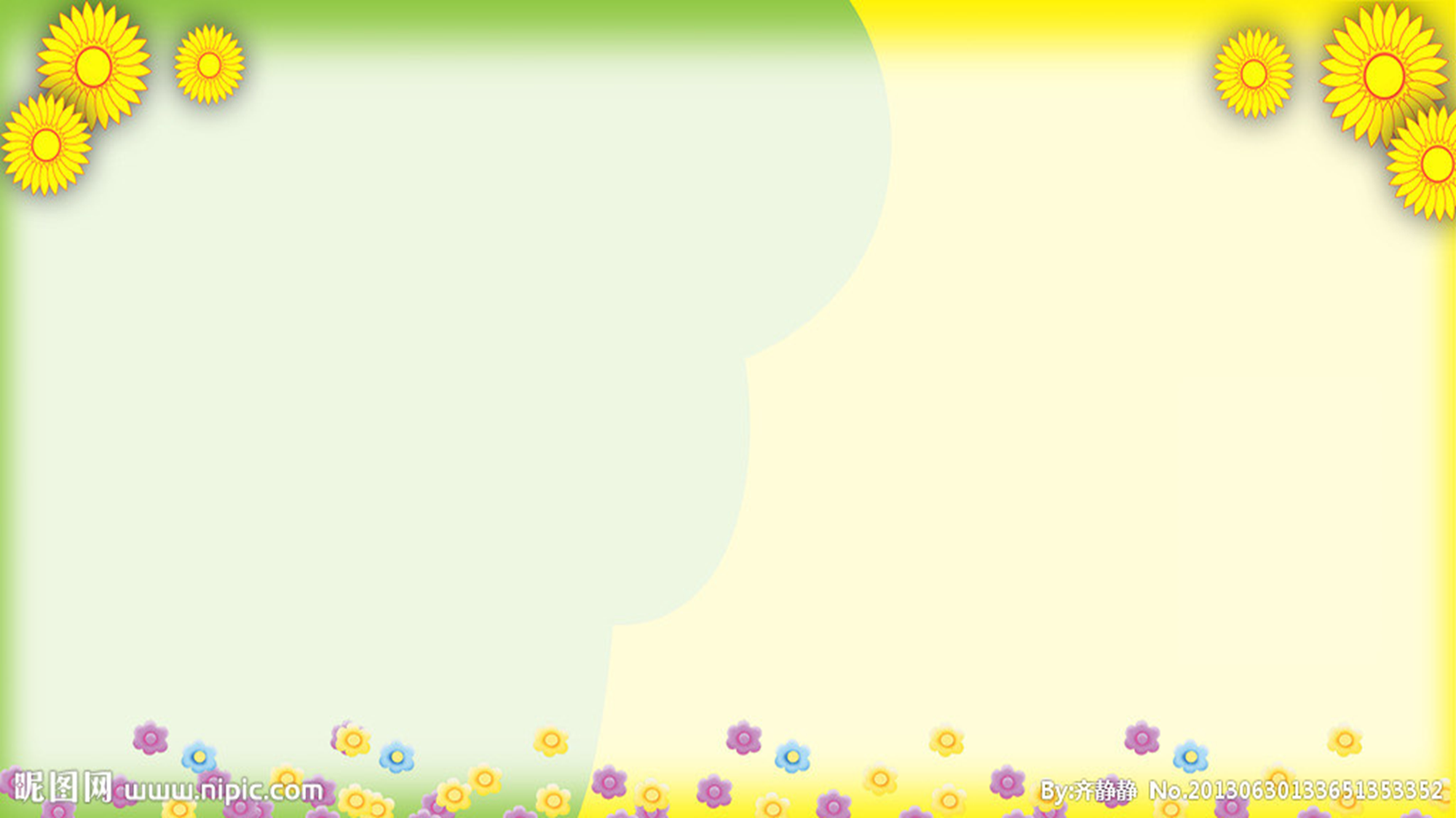 Hoạt động 1: Chuẩn bị
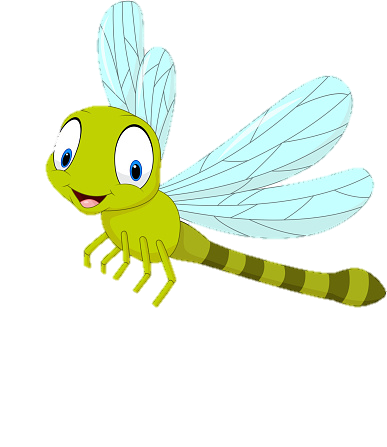 CHỌN 1 TRONG 2 ĐỀ SAU
1. Nêu cảm nghĩ của em về một câu chuyện giáo dục tinh thần đoàn kết mà em đã được đọc (hoặc được nghe kể).
2. Nêu cảm nghĩ của em về một câu chuyện có thật thể hiện tình đoàn kết.
[Speaker Notes: + Nếu HS chọn đề 1: Em sẽ nêu / bày tỏ cảm nghĩ về câu chuyện nào? Em đọc câu chuyện đó ở đâu? / Ai kể cho nghe câu chuyện đó? Vì sao em chọn câu chuyện đó?
+ Nếu HS chọn đề 2: Câu chuyện em kể diễn ra ở đâu, khi nào? Em là người chứng kiến hay tham gia câu chuyện đó? Diễn biến câu chuyện đó như thế nào? Vì sao câu chuyện đó gây ấn tượng đặc biệt đối với em?]
Gợi ý Đề 1
Giới thiệu tên câu chuyện và ý nghĩa câu chuyện.
Tên câu chuyện: Câu chuyện bó đũa.
- Ý nghĩa: Nhắc nhở anh, chị, em sống đoàn kếtyêu thương nhau
b) Cảm nghĩ của em sau khi đọc (hoặc nghe) câu chuyện
- Bất ngờ, thú vị trước cách dạy các con của người cha.
- Thấm thía, xúc động trước bài học đạo lí sâu sắc.
Gợi ý Đề 2
Giới thiệu một câu chuyện có thật
- Giúp đỡ nhau trong học tập, lao động; thăm bạn ốm đau; giúp bạn có hoàn cảnh khó khăn;...
b) Cảm nghĩ của em về câu chuyện đó
- Tán thành những việc làm tốt; khâm phục bạn, tự nhủ sẽ làm nhiều việc tốt hơn;...
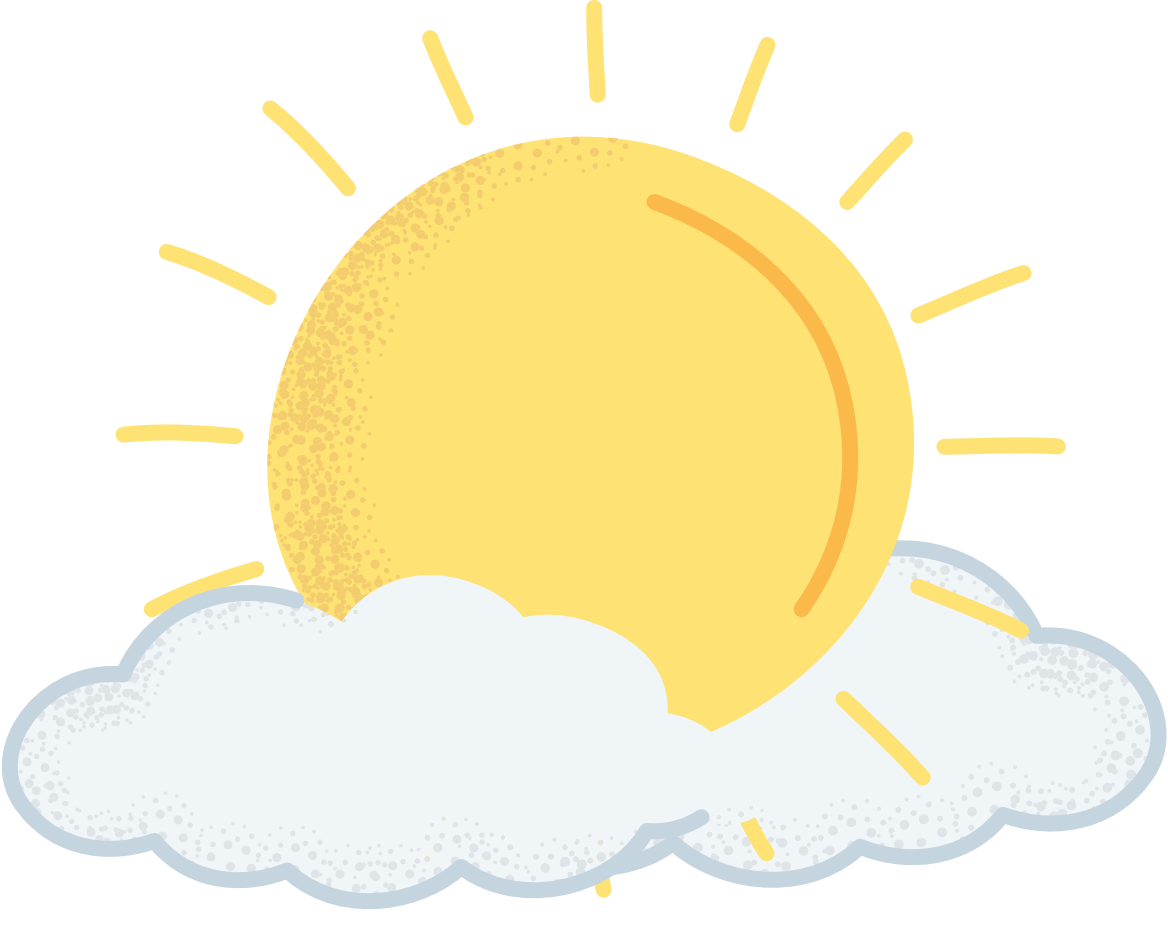 DI CHUYỂN VỀ NHÓM
Nhóm 1: Chọn đề 1
Nhóm 2: Chọn đề 2
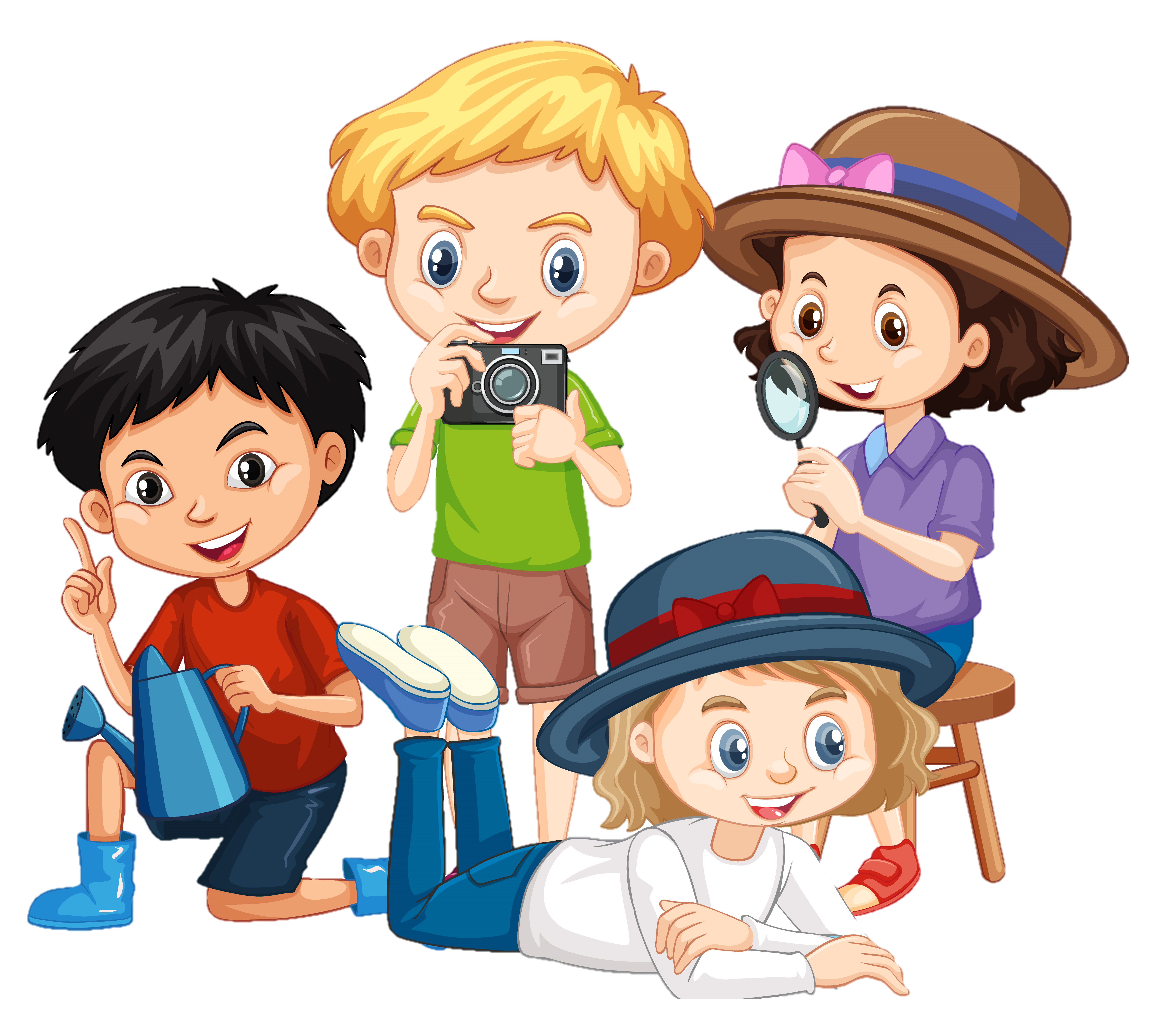 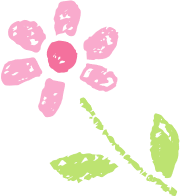 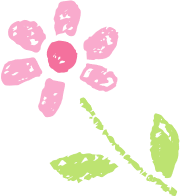 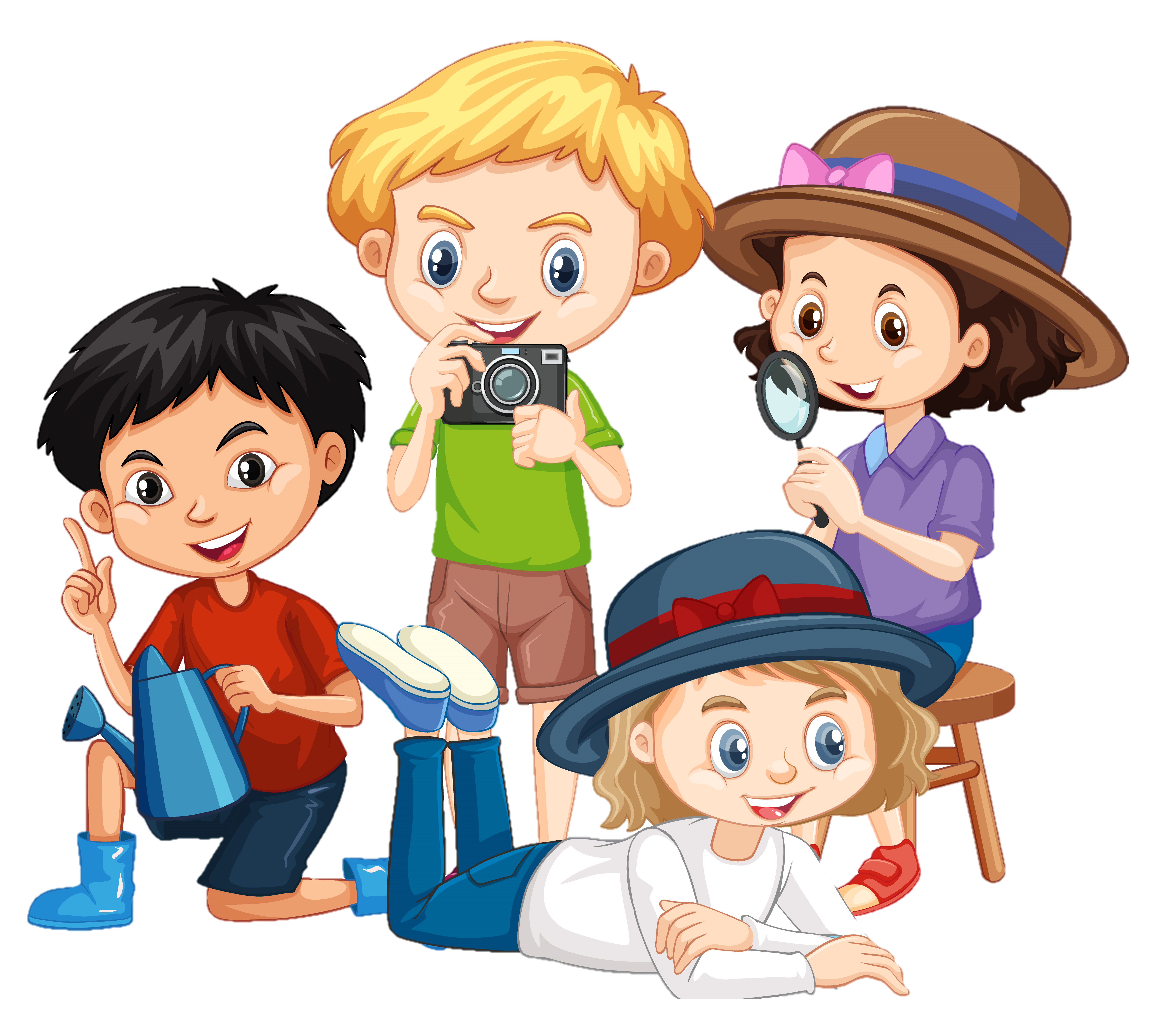 TRAO ĐỔI NHÓM
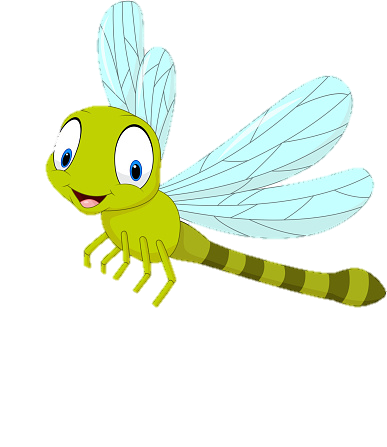 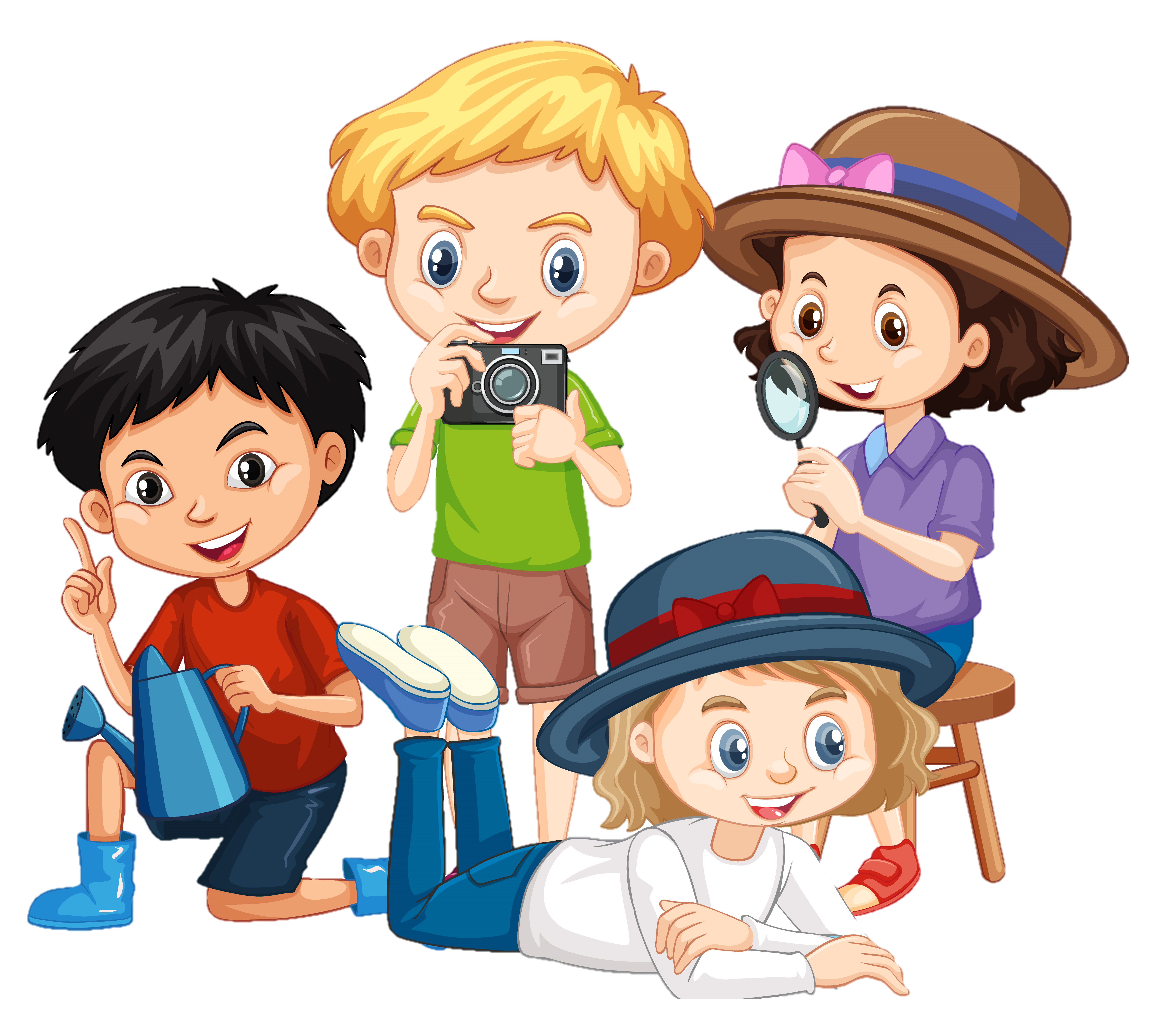 TRAO ĐỔI TRƯỚC LỚP
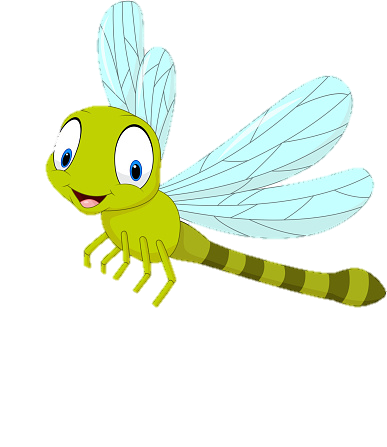 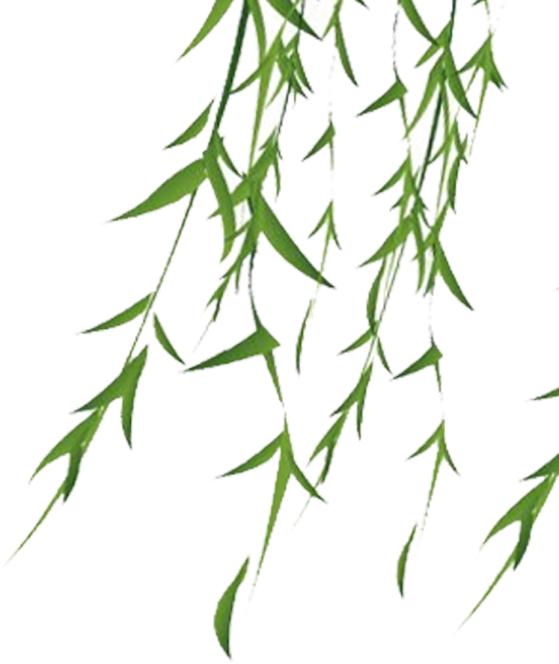 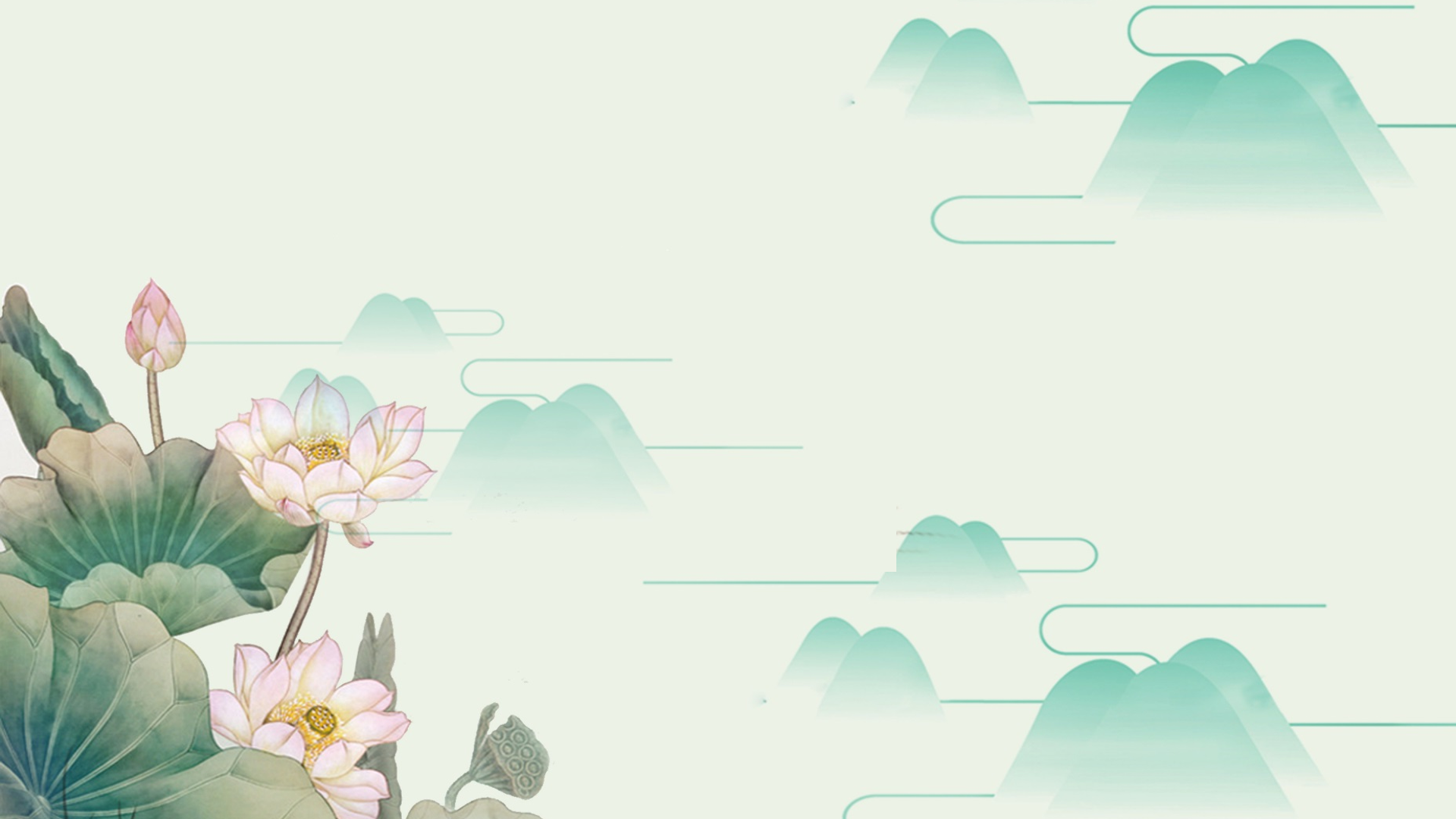 VẬN DỤNG